AREA FUNGSIONAL BISNIS-HR
Functional Area
Functional area : layanan internal organisasi yang mendukung pencapaian tujuan utama organisasi.
Peran AF Human Resource
Proses Perencanaan  Human Resource
Job Analysis
DesKripsi pekerjaan/jabatan (job description)
Spesifikasi pekerjaan/jabatan(job spesificaton)
Nama pekerjaan/nama jabatan
 Lokasi pekerjaan
 Deskripsi pekerjaan
 Tugas, kewajiban, hak , dan wewenang
 Mesin, perangkat, peralatan, bahan, dan dokumen/formulir yang akan digunakan
 Kondisi pekerjaan
 Pengawasan yang harus dilakukan dan akan diberikan
 Resiko
Pendidikan
 Pengalaman
 Pelatihan
 Kemampuan/keahlian
 Tanggung jawab
 Kemampuan berkomunikasi
 Karakteristik emosional
 Kebutuhan khusus berkaitan dengan kemampuan panca indera
Langkah mendapatkan sumber daya manusia berkualitas
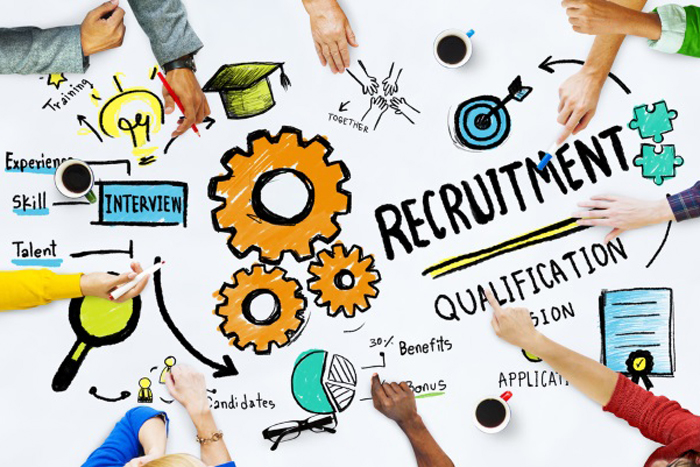 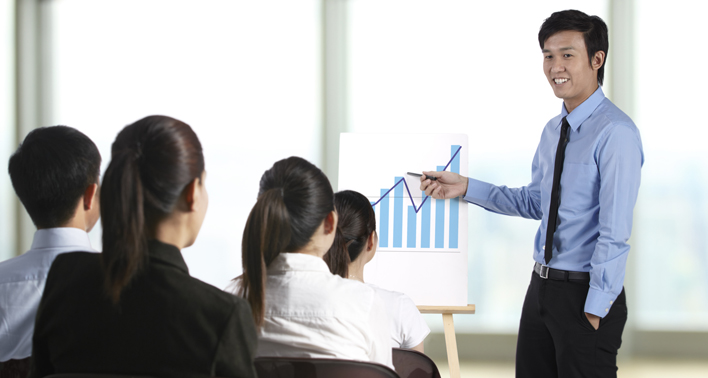 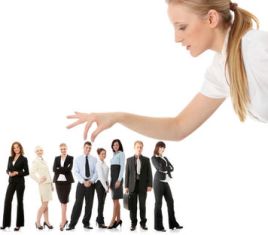 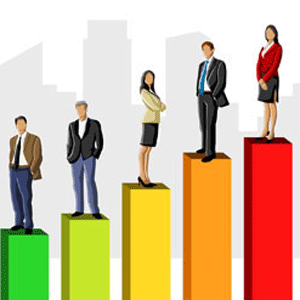 Sumber mendapat human resource
Rekruitasi
Proses penyaringan yang ketat terhadap pasokan sumber daya yang tersedia untuk mengisi posisi tertentu. 
Tujuannya adalah untuk mempersempit lapangan besar calon karyawan untuk kelompok yang relatif kecil orang yang seseorang akhirnya akan dipekerjakan.
Seleksi
memilih seorang individu untuk dipekerjakan dari semua orang yang telah direkrut. 
direpresentasikan sebagai serangkaian tahapan yang dilalui pelamar 
setiap tahap mengurangi total grup dari calon karyawan sampai, akhirnya, satu individu yang disewa
Tahapan seleksi
[Speaker Notes: Tes bakat: mengukur kecerdasan secara umum, dan beberapa terdapat menguji kemampuan seperti pekerjaan clerical, mechanical, atau kemampuan visual
Tes kepribadian: mengukur kematangan emosional, subjektifitas, objektifitas, kejujuran]
Pelatihan
Proses pengembangan kualitas sumber daya manusia yang akan memungkinkan mereka menjadi lebih produktif sehingga memberikan kontribusi lebih untuk pencapaian tujuan organisasi. 
Untuk meningkatkan produktivitas karyawan dengan mempengaruhi perilakunya
TAHAP penyelenggaraan pelatihan
Menentukan kebutuhan program pelatihan
Umpan balik langsung dari pegawai mengenai kebutuhan pelatihan yang penting bagi organisasi
Memprediksi masa mendatang, sehingga kemampuan, keahlian, atau perilaku apa yang dibutuhkan organisasi di masa mendatang
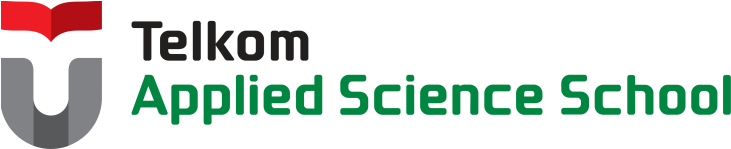 Evaluasi program pelatihan
Evaluasi efektifitas program pelatihan
Mengukur efektifitas dapat dengan cara melihat: reaksi/respon pegawai (survey), melalui serangkaian tes, adanya peningkatan perilaku dalam pekerjaan, berdasarkan produktivitas secara keseluruhan (apakah terdapat pengaruh terhadap organisasi, setelah training apakah terdapat peningkatan pada penjualan, dsb.)
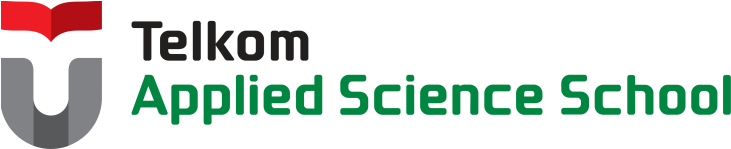 Program pelatihan
Program Pelatihan Orientasi
Memperkenalkan pegawai baru dengan pekerjaan yang akan dihadapi, unit kerja, dan organisasi secara umum
Team Training
Pelatihan yang bertujuan meningkatkan kemampuan pegawai untuk dapat kolaborasi dengan partner tim
Program Pelatihan Keahlian
Program Pelatihan Sikap, Perilaku, dan Karakter
Kelayakan Bisnis
Visi
Misi
Strategi Corporate Plan
Time Table
Struktur Organisasi
Perusahaan Baru
Perusahaan Existing
Analisa Kebutuhan
Evaluasi Efektivitas / Job
Job Desain
Restruktur Organisasi
Analisa Jabatan
Kualifikasi Personal
Rekruitment
Internal Resources
External Resources
Placement
Pendidikan
Maintaining
Evaluasi
MANAJEMEN HRD
1. Peraturan Perusahaan
2. Sistem dan Prosedur
3. Kompensasi
     a. Direct Financial Payment
     b. Indirect Financial Payment
Terminating
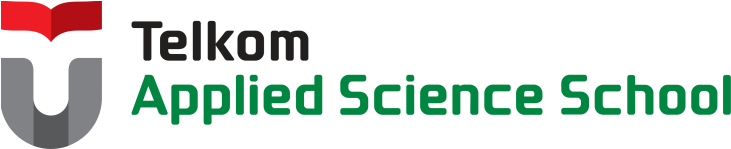 Penilaian kinerja
Proses meninjau kegiatan produktif masa lalu seorang pegawai untuk mengevaluasi kontribusi yang telah dicapai menuju pencapaian tujuan manajemen organisasi
Tujuan utamanya adalah untuk memberikan umpan balik kepada anggota organisasi tentang bagaimana mereka dapat menjadi lebih produktif, berguna, dan berkualitas untuk organisasi
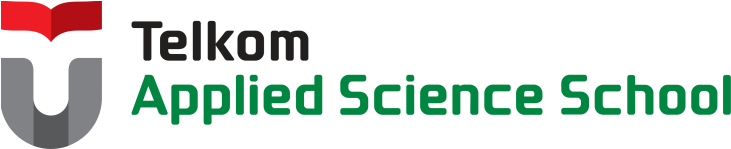 Penilaian kinerja
Manfaat dilakukan penilaian kinerja:
Menyediakan pengukuran sistematis untuk mendukung kenaikan gaji, promosi, perpindahan, penurunan pangkat, dan bahkan pemberhentian kerja

Salah satu cara dasar (bukti) bagi level manajerial untuk menyampaikan kepada bawahan bagaimana hasil yang sudah dikerjakan dan menyarankan adanya perubahan dari segi perilaku, kemampuan atau pengetahuan suatu pekerjaan atau jabatan
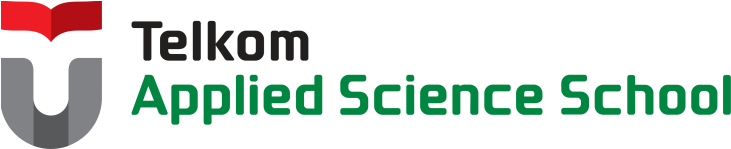 MANAGEMENT BY OBJECTIVE (MBO)
Gardeners+
Gardeners+
mary dan ed membangun sebuah kantor kecil di garasi, hanya berbekal sebuah telepon dan sebuah personal computer yang dilengkapi dengan paket aplikasi perkantoran.
kegiatan pemasaran dilakukan di komplek perumahan di sekitar tempat tinggal mereka karena lingkungan tersebut yang dipilih sebagai target pasar. untuk target pasar yang dekat, mereka menyebarkan brosur di setiap rumah, namun mereka juga berencana untuk memasang iklan pada surat kabar lokal.
dalam mendapatkan tukang kebun sebagai ‘talent’ utama, mereka mendekati dengan cara ‘relationship marketing’: julian membagikan kartu namanya kepada para tukang kebun yang ia kenal. saat ada beberapa tukang kebun yang bergabung dengan perusahaan, giliran mereka yang akan menyebarkan kartu nama mereka (atas nama gardeners+) kepada orang-orang yang mereka kenal.
Gardeners+
Amanda membeli sebuah perangkat lunak yang relatif kecil hanya untuk menangani kebutuhan pengolahan data dan informasi: merekam informasi tentang tukang kebun, klien, dan permintaan layanan (mencocokan permintaan layanan dengan skill tukang kebun dan ketersediaan jadwal) serta men-generate rekam jejak kontrak. Sistem ini sederhana namun mampu menangani lonjakan/peningkatan bisnis yang luar biasa.
Para klien pertama adalah warga di sekitar rumah, dan tukang kebun yang pertama bergabung adalah kenalan dekat Julian. Mary menangani seluruh transaksi secara personal dan mencatat secara detil semua umpan balik dari pelanggan dan  tukang kebun: hal-hal apa yang mereka sukai dan tidak mereka sukai, hal-hal apa yang terlewatkan, dan ide-ide/masukan mereka tentang mengatur sebuah bisnis jasa.
Jasa tukang kebun dikontrak dalam jangka waktu tertentu, minimal 3 (tiga) bulan dan tukang kebun akan datang setiap hari, minimal untuk menyirami tanaman dan setiap beberapa hari sekali merapikan tanaman (memotong rumput, mengambil gulma, mengatur posisi tanaman pot jika ada tanaman baru, dsb.)
Gardeners+
Setelah berjalan satu minggu, Tiga Sekawan ini bertemu untuk melakukan evaluasi. Mereka memutuskan  untuk menambahkan layanan baru: kontrak layanan tunggal untuk layanan yang dilakukan di luar jadwal rutin. Mereka juga memutuskan untuk memberikan layanan gratis berupa kofirmasi telepon sehari sebelumnya untuk sekedar mengingatkan klien dan menanyakan apakah ada kebutuhan tambahan.
Mary mendistribusikan brosur pada beberapa ratus rumah di sekitar lingkungan mereka. Dia juga memasang iklan pada 3 (tiga) harian lokal dan majalah. Julian menyebarkan beberapa lusin kartu nama kepada teman dan kenalannya.
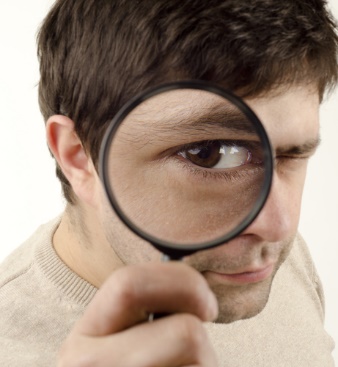 Tugas kelompok:
Identifikasi area fungsional yang ada dalam kasus
identifikasi fungsi bisnis dari area fungsional sesuai dengan kasus (sebutkan siapa yang berperan)
Lakukan analisis pekerjaan/jabatan (job analysis) yang ada dalam kasus (tentukan job description dan job specification)
[Speaker Notes: Mahasiswa bekerja secara individu sampai pertengahan jam kuliah (di jam pertama), kemudian minta mereka bergabung dalam kelompok untuk menggabungkan jawaban dan mengumpulkan jawaban di akhir jam kuliah.]